VÁRJUK A BABÁKAT	 	  BABAVÁRÓ TÁMOGATÁS
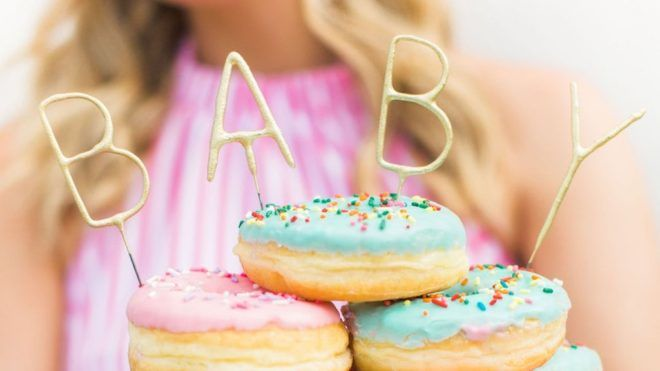 TERMÉKLEÍRÁS		        TÁMOGATÁS ÉS KÖLCSÖN
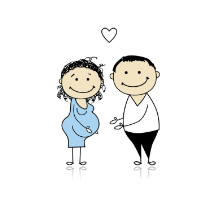 A Babaváró támogatás egy állami támogatási forma, 
kamattámogatás és 
gyermekvállalási támogatás (tartozás elengedés)
Babaváró támogatás felépítése:
Babaváró támogatás 44/2019 számú kormány rendelet szerinti jogosultság vizsgálata, valamint 
Bank által meghatározott hitelezési feltételeknek való megfelelés 
együtt vizsgálata szükséges.
TERMÉKLEÍRÁS				 A HITEL KONDÍCIÓI
Főbb tudnivalók:

Meghatalmazás nem fogadható el igénylésre, szerződéskötésre elfogadható -  KJO-ba foglalt formában

Egy személynek csak egy babaváró hitele lehet.

Egy gyermek csak egy babaváró hitelhez számítható be.

Babaváróval érintett gyermek után egyéb támogatás is igényelhető, ha megfelel a feltételeknek (pl.: CSOK, JZ jóváírás, nagycsaládosok autóvásárlása, stb.).

Az ügyfeleknek legkésőbb szerződés aláírásakor rendelkezniük kell BB bankszámlával, a folyósítás és törlesztés is innen történik.
TERMÉKLEÍRÁS				 A HITEL KONDÍCIÓI
További főbb tudnivalók:

Partnerek által közvetíthető jelen állás szerint,  az ügyfélnek személyesen jelen kell lennie az igényléskor!

Igényléskor a 35. hetét betöltött várandóság esetén a BBV kérelmet előreveszik minden folyamatban  - Benyújtandó a várandósgondozási könyv

A Babaváró hitel szerződéskövetését követő 90 napon belül igényelt jelzáloghitel esetén a Babaváró hitel 25%-val  növelni kell az igényelt jelzálog hitel összegét és ezzel együtt kell az LTV-t meghatározni. 
			(a Babaváró hitelösszeg 75%-a számít önerőnek)

nyilatkoztatjuk az ügyfelet, hogy önerő-e a 90 napon belüli vagy párhuzamosan igényelt babaváró. ha igen a válasz, akkor a rendeletnek megfelelően számolunk vele. ha nem, akkor nem számolunk vele.
TERMÉKLEÍRÁS  			KAMATTÁMOGATÁS
Az ügyleti kamatot az állam nevében kamattámogatás formájában a kincstár folyósítja a Budapest Bank felé. 

Kamattámogatásra akkor jogosultak az igénylők, amennyiben a kölcsönszerződés megkötésével egy időben, vagy a kölcsön folyósításától számított 5 éves időszakon belül:
a magzatuk legalább a 12. hetét betöltötte a várandóság alatt, 
vagy született saját gyermekük, vagy
örökbe fogadnak egy 2019.07.01. után született gyermeket ÉS
az örökbefogadást engedélyező határozat a kölcsönszerződés megkötése után vált véglegessé.
TERMÉKLEÍRÁS  
                   Törlesztés szüneteltetése az első 5 évben
Szüneteltetés jelentése:
Igénylés benyújtásakor, vagy a kölcsönszerződés megkötésekor, vagy az első gyermekük után az azt követő 5 éven belül, a második gyermekük után a teljes futamidő alatt az ügyfelek jogosultak a törlesztés szüneteltetésére az erre irányuló kérelem elbírálásától számított maximum 3 éven keresztül.

Feltétele 1. gyermek esetén:
a magzatuk legalább a 12. hetét betöltötte a várandóság alatt, vagy
örökbe fogadnak egy 2019.07.01. után született gyermeket ÉS az örökbefogadást engedélyező határozat a kölcsönszerződés megkötése után válik véglegessé.
kölcsön folyósításától számított 5 éves időszakon belül belül benyújtotta az írásos kérelmét

További általános feltétel és szükséges dokumentum:
Férj és/vagy feleség állandó magyarországi lakcímmel rendelkezzenek.
A várandóság 12. hetétől kezdve legkésőbb a megszületést követő 60 napig lehet igényelni.
Várandósági kiskönyve és vagy örökbefogadási határozat.
Szüneteltetést nem kötelező kérni az ügyfeleknek!
TERMÉKLEÍRÁS  
                   Törlesztés szüneteltetése az első 5 évben
Szüneteltetés feltétele 2. gyermek esetén:
a magzatuk legalább a 12. hetét betöltötte a várandóság alatt, vagy
örökbe fogadnak egy 2019.07.01. után született gyermeket ÉS az örökbefogadást engedélyező határozat a kölcsönszerződés megkötése után válik véglegessé.
Futamidő alatt bármikor kérhető 2. gyerek után a szüneteltetés

További általános feltétel és szükséges dokumentum:
Férj és/vagy feleség állandó magyarországi lakcímmel rendelkezzenek.
A várandóság 12. hetétől kezdve legkésőbb a megszületést követő 60 napig lehet igényelni.
Várandósági kiskönyve és vagy örökbefogadási határozat.
Szüneteltetést nem kötelező kérni az ügyfeleknek!
TERMÉKLEÍRÁS  
                   Törlesztés szüneteltetése az első 5 évben
FUTAMIDŐ SZÁMÍTÁSA és FELTÉTELEK:
A maximum futamidőbe nem számít bele az első gyermek megszületését vagy örökbefogadását követő szüneteltetési időtartam, tehát az eredeti futamidő a szüneteltetéssel kitolódik.
Ikermagzat megléte esetén is csak 3 éves időszakra lehet kérni a szüneteltetést. 
Második magzat/gyermek után szüneteltetés a futamidő alatt bármikor kérhető.
Amennyiben az első gyermek születését követő 3 éven belül megszületik a második gyermek is, akkor a második gyermek után járó moratórium a második gyermek megszületésekor kezdődik (tehát nem az első lejáratát követően indul el a 3 év).
A szüneteltetés ideje alatt  sem a havi törlesztőrészletet, sem a kezességvállalási díjat nem kell megfizetni.
A törlesztés szüneteltetési időszakának lejártát követően a törlesztési kötelezettség tovább folytatódik, kivéve ha már 3. gyermek született.
TERMÉKLEÍRÁS  	Kamattámogatás megszűnése
A Bank a kamattámogatás jogosultságának fennállását a szerződéses jogviszony alatt több életesemény kapcsán vizsgálja: 

Első időszak: 
kölcsön folyósításától számított 5 év – azaz az első 60 törlesztési esedékesség alatt.

Amennyiben az alábbiak nem teljesülnek a kamattámogatás megszűnik:
a magzatuk legalább a 12. hetét betöltötte a várandóság alatt, vagy
igazolt 2019.07.01. után született saját gyermeket, vagy
örökbe fogadtak egy 2019.07.01. után született gyermeket ÉS az örökbefogadást engedélyező határozat a kölcsönszerződés megkötése után vált véglegessé.

Ezen időszakban és a teljes futamidő alatt is további jogosultsági feltétel:
legalább a házastársak egyike rendelkezik magyarországi lakcímmel, és
legalább a házastársak egyike saját háztartásában neveli a támogatással érintett gyermek(eke)t.
TERMÉKLEÍRÁS  	Kamattámogatás megszűnése
Kamattámogatás megszűnésére okot adó körülmény bejelentése: 
30 napos bejelentési határidőt ír elő a 16. § (3) bekezdése alapján a jogszabály!

30 napon belül be jelenteni:
Válást.
Házasfelek magyarországi lakcímének megszűnését.
Egyikük sem neveli már a saját háztartásában a támogatással érintett kiskorú gyermeket.
Válás esetén az első 5 éves kamatperiódus megtörik, bejelentést követően az abban az időpontban érvényes *ÁKK x 1,3 + 5 % alapján kell megállapítani a kamatot a következő 5 éves kamatperiódusra.
Gyermekek teljesítése a magzat bejelentésével zárul, amennyiben mégsem születik meg a gyermek (halva születés, vetélés miatt) támogatást nem kell visszafizetni, ha már a magzat bejelentése megtörtént korábban.
TERMÉKLEÍRÁS  
             Jogosulatlanul igénybevett kamattámogatás
Kamattámogatási jogosultság megszűnését követően a hitel piaci kamatozásúvá válik. 
Ügyleti (büntető) kamat mértéke: *ÁKK x 1,3 + 5 % (ez most 7,74% július 31-ig.), de ennek mértéke havonta változhat tehát akár lényegesen magasabb is lehet!!  (volt olyan év amikor az ÁKK lényegesen magasabb volt mint most)

A jogosulatlanul igénybevett kamattámogatást a jogosultság megszűnését követő, házasság megszűnése esetén a házasság jogerős felbontásától vagy érvénytelenné nyilvánításától számított 120 napon belül egy összegben vissza kell fizetni a Budapest Bankon keresztül a kincstár felé. Egyéb díj vagy költség fizetése nem keletkezik az ügyfélnek. 10M forint esetén a jogosulatlanul igénybe vett támogatás 5 év után 2.128.500 forint, a törlesztés pedig minimum 73.756Ft lehet.)

MENTESÜLÉS ESETEI:
Valamely házasfél folyósítást követő 5 éven belüli halála miatti nem teljesülés.
TÁMOGATÁS ÚJRAINDULÁSA:
Megözvegyülést követő újraházasodás:a gyermekvállalási feltételek teljesíthetőek az új házastárs támogatott személyként történő bevonását követően, úgy hogy az 5 éves időtartam újraindul a házasságkötés napjától számítottan. 5 éven belüli elhalálozás esetén igényelhető 6 hónapos szüneteltetés.
Válást követő újraházasodás: a gyermekvállalási feltételek teljesíthetőek az új házastárs támogatott személyként történő bevonását követően, úgy hogy az 5 éves időtartam újraindul a házasságkötés napjától számítottan.

*http://www.akk.hu/hu/statisztika/hozamok-indexek-forgalmi-adatok/adatok-lakascelu-kamattamogatashoz-3-havi-aukcios-atlaghozamok
TERMÉKLEÍRÁS     GYERMEKVÁLLALÁSI TÁMOGATÁS
2. és 3. gyermek után:
Gyermekvállalási támogatás az az összeg, amit a fennálló kölcsöntartozás részleges vagy teljes előtörlesztésére kapnak a támogatott személyek, vissza nem térítendő támogatás formájában.
Feltétele:

12. hetét betöltött magzat, vagy, megszületett, vagy  örökbefogadott gyermek, akik után: 

második gyermek esetén a fennálló kölcsöntartozás 30%-ának megfelelő összegre,
harmadik gyermek esetén a teljes fennmaradó kölcsöntartozásnak megfelelő összegre.
A gyermekvállalási támogatás iránti kérelmet a Budapest Bankhoz kell benyújtani írásban. 
A jogosultság fennállását a Budapest Bank vizsgálja.
TERMÉKLEÍRÁS     GYERMEKVÁLLALÁSI TÁMOGATÁS 				 	elő és/vagy végtörlesztés
2. és 3. gyermek után:
A futamidő alatt bármikor igényelhető.
Akár a kölcsön igénylésekor és a kölcsönszerződés megkötésekor is fennálló ikerterhesség esetén.
A gyermekvállalási támogatás összegét kizárólag a Babaváró kölcsön elő- vagy végtörlesztésére lehet felhasználni.  
Előtörlesztés esetén az eredeti futamidő változatlanul hagyása mellett történik a kölcsön újraütemezésre, amiről írásban tájékozatjuk. 
A hitelintézet az előtörlesztésért a támogatott személyek terhére díjat és egyéb költséget nem számít fel.
A  támogatott személyek nem jogosultak gyermekvállalási támogatásra, ha egyikük sem rendelkezik már magyarországi lakcímmel. 
A bejelentett magzat megszületését a Bank monitorálja/ellenőrzi.
Ugyanazon magzat, illetve gyermek után kizárólag egy alkalommal folyósítható babaváró gyermekvállalási támogatás.
IGÉNYLÉSI FELTÉTELEK			   ÁLTALÁNOS
Amennyiben az ügyfél egyszerre akar Babaváró és Jelzáloghitelt igényelni, akkor CSAK ÉS KIZÁRÓLAG a Babaváró szerződés aláírását követően adható be jelzáloghitel igény.

Együttes igénylőként csak házaspárok igényelhetik, más szerepelő nem vonható be (akkor sem, ha csak a hitelképesség javítása érdekében történne).

Mindkét igénylő magyar állampolgár (vagy egyik házasfél esetén elfogadható, ha külföldi állampolgárként érvényes tartózkodási joggal rendelkezik).

Mindkét házasfél állandó magyarországi lakcímmel rendelkezzenek 

Mindkét házasfél az igényléskor betöltötte a 18. életévét, lejáratkor nem tölti be a 75. életévét. 

Hölgy igénylők életkora igényléskor nem éri el a 41. életévet.

Legalább az egyik házasfél minimum 3 éve folyamatosan biztosítottnak minősül a Társadalombiztosításról szóló jogszabály alapján, vagy legalább 3 éve nappali képzésben felsőoktatási tanulmányokat folytat, vagy magyar állampolgár házasfél más államban TB biztosított. Részletek  lásd később.
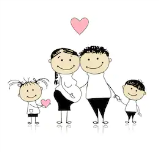 IGÉNYLÉSI FELTÉTELEK			   ÁLTALÁNOS
Egyik házasfél sem szerepel aktív vagy passzív tartozással KHR nyilvántartásban.

Egyik házasfél sem büntetett előéletű, amelyről a kölcsönkérelmen nyilatkoznak.

Egyik házasfélnek sincs köztartozása, amelyről a kölcsönkérelmen nyilatkoznak.

Utolsó 3 lezárt hónapról szóló, az igénylő nevére, és állandó lakcímére (vagy tartózkodási helyére szóló bankszámla kivonat. (15-i szabály!) 

Amennyiben valamelyik házasfél korábbi kapcsolatából származó gyermeket nevelnek, úgy legalább az egyik fél az első házasságában él. Amennyiben többedik házasságban él, de nincs az igénylő által nevelt gyermeke, akkor nem feltétel az első házasság. (Özvegyülés utáni újraházasodás nem minősül többedik házasságnak).

Nevelt gyermeknek minősül: azon kiskorú gyermek, aki a szülővel egy háztartásban él, vagy közös felügyelet alatt áll, vagy ha bíróság vagy egyéb hatóság a felügyeleti jogot adott szülőnek ítélte.

Saját telefonszám és saját e-mail cím megadása kötelező.
IGÉNYLÉSI FELTÉTELEK  
				    KOMBINÁLT JOGVISZONYOK
Tbj. Jogviszony esetén alapelv, a 3 éves valamely Tbj.) 5.§-nak megfelelő jogviszony megléte.
Az utolsó 180 napnál ezen belül csak szűkített jogviszony fogadható el.

Szűkített jogviszonyok Tbj.) 5.§-a, b, e, j (részleteket lásd később):
a)  klasszikus munkaviszony (teljes vagy részmunkaidőben is elfogadható)
b) a szövetkezetben közreműködő tag
e) a kiegészítő tevékenységet folytatónak nem minősülő egyéni vállalkozó
j) KATA és KIVA  főállású kisadózóként bejelentett személy
Jelen szabály szerint külföldi jogviszonnyal, akkor kombinálható, amennyiben az utolsó 180 napot a hatályos magyar jogviszonnyal magyar OEP igazolással tanúsítja.
ebbe a közfoglalkoztatási jogviszonyban töltött idő egy évet meghaladó része nem számítható be
Bővített Tb.. jogviszony:  Tbj.) 5.§
Szűkített Tb. jogviszony: Tbj.) 5.§-a, b, e, j pont szerint
OEP IGAZOLÁS
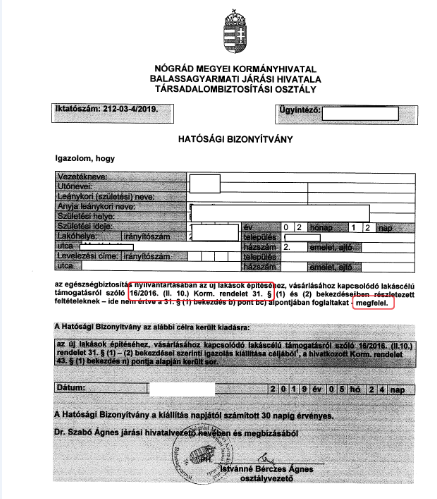 Bank nem kéri le.
Személyes adatok ellenőrizendőek.
44/2019-es rendeletnek való megfelelés és a megfelelő Tbj hivatkozás (Bővített: Tbj.) 5.§ vagy Szűkített: Tbj.) 5.§-a, b, e, j) 
Kombinált jogviszony esetén NEM megfelelt is elfogadható, amennyiben az OEP legalább 180 nap a magyar Tb. 5§ 1.bek. a-b vagy e-j. pontja szerinti jogviszonyt igazolja az utolsó 180 nap vonatkozásában ÉS a hatályos magyar és a volt külföldi együtt leigazolja a 3 évet.
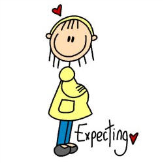 Lezárt tanulói jogviszony esetén együttesen kell igazolni a 3 évet, ebben csak ebben esetben nem feltétel, hogy a szűkített tb. jogviszony eléri-e a 180 napot, tehát akár 1 napos Tb. jogviszony is elegendő lenne a rendelet szerinti megfelelésnek, de természetesen a hitelképesség szempontjából nem lesz elfogadható jövedelem.
5. §  törvény alapján biztosítotti szűkített jogviszonyok:

a) a munkaviszonyban (ide nem értve a saját jogú nyugdíjasnak minősülő személy által létesített Mt. szerinti munkaviszonyt), közalkalmazotti jogviszonyban, rendvédelmi igazgatási szolgálati jogviszonyban, közszolgálati jogviszonyban, kormányzati szolgálati jogviszonyban, politikai szolgálati jogviszonyban, biztosi jogviszonyban, ügyészségi szolgálati jogviszonyban, bírói szolgálati jogviszonyban, igazságügyi alkalmazotti szolgálati viszonyban, nevelőszülői foglalkoztatási jogviszonyban, ösztöndíjas foglalkoztatási jogviszonyban, vendégoktatói ösztöndíjas jogviszonyban, közfoglalkoztatási jogviszonyban álló személy, a Magyar Honvédség, a rendvédelmi szervek, az Országgyűlési Őrség, a polgári nemzet biztonsági szolgálatok, a Nemzeti Adó- és Vámhivatal hivatásos állományú tagja, a Független Rendészeti Panasztestület tagja, a Magyar Honvédség szerződéses állományú tagja, a katonai szolgálatot teljesítő önkéntes tartalékos katona, a honvédelmi alkalmazott, az országgyűlési képviselő, a nemzetiségi szószóló (a továbbiakban: munkaviszony), tekintet nélkül arra, hogy foglalkoztatása teljes vagy részmunkaidőben történik,
b) a szövetkezet tagja, aki a szövetkezet tevékenységében munkaviszony, vállalkozási vagy megbízási jogviszony keretében személyesen közreműködik, kivéve az iskolaszövetkezet nappali rendszerű oktatás keretében tanulmányokat folytató tanuló, hallgató tagját - 25. életévének betöltéséig a tanulói, hallgatói jogviszonya szünetelésének időtartama alatt is -, a közérdekű nyugdíjas szövetkezet öregségi nyugdíjban vagy átmeneti bányászjáradékban részesülő tagját, valamint a szociális szövetkezetben tagi munkavégzés keretében munkát végző tagot,
e) a kiegészítő tevékenységet folytatónak nem minősülő egyéni vállalkozó,
j) a kisadózó vállalkozások tételes adójáról és a kisvállalati adóról szóló törvényben meghatározottak szerint a főállású kisadózóként bejelentett személy
OEP IGAZOLÁS KIKÉRÉSE
OEP igazolás ügyfél általi beszerzésének folyamata: 

Ki és hol kérhet tájékoztatást? 
A bejelentett egészségbiztosítási jogviszonyról az érintett személy személyesen, vagy – meghatalmazással – meghatalmazottja kérhet tájékoztatást a lakóhelye / tartózkodási helye szerint illetékes kormányhivatal megyeszékhelyen működő járási hivatalától, illetve 
Pest megye és a főváros esetén Budapest Főváros Kormányhivatala XIII. Kerületi Hivatala 
a Bátonyterenyei, Pásztói és Salgótarjáni Járási Hivatal illetékességi területén a Nógrád Megyei Kormányhivatal Salgótarjáni Járási Hivatala, 
a Balassagyarmati, Rétsági és Szécsényi Járási Hivatal illetékességi területén a Nógrád Megyei Kormányhivatal Balassagyarmati Járási Hivatala 
illetékes.
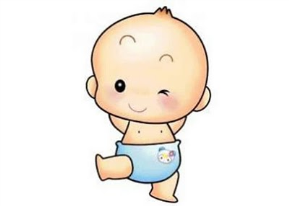 OEP IGAZOLÁS KIKÉRÉSE
ÍRÁSBAN 
A jogviszony adatokról írásban is kérhető tájékoztatás, teljes bizonyító erejű magánokirat formájában. A tájékoztatáskérést a lakóhely/tartózkodási hely szerint illetékes kormányhivatal megyeszékhelyen működő járási hivatalához, illetve Pest megye és a főváros esetén Budapest Főváros Kormányhivatala XIII. Kerületi Hivatalához, a Bátonyterenyei, Pásztói és Salgótarjáni Járási Hivatal illetékességi területén lakóknak a Nógrád Megyei Kormányhivatal Salgótarjáni Járási Hivatalához, a Balassagyarmati, Rétsági és Szécsényi Járási Hivatal illetékességi területén lakóknak a Nógrád Megyei Kormányhivatal Balassagyarmati Járási Hivatalához kell benyújtani. 
Forrás:
http://www.neak.gov.hu/felso_menu/lakossagnak/ellatas_magyarorszagon/jogosultsag_az_ellatasra/igazolas_kerese_a_jogviszonyrol/tajekoztatas_egeszsegbiztositasi_jogviszonyrol
IGÉNYLÉSI FELTÉTELEK
ELFOGADHATÓ JÖVEDELMEK - terhelhetőség
Kizárólag magyar állampolgár Magyarországon szerzett alkalmazotti vagy vállalkozói jövedelme fogadható el.
Több típusú jövedelem esetén is csak az egy forrásból származó jövedelem vehető figyelembe (vagy csak vállalkozói, vagy csak alkalmazotti, kivétel a szociális jellegű jövedelem, lásd lentebb.).
Szereplőnként külön-külön legalább a mindenkori minimálbérnek megfelelő nettó összeg megléte szükséges, vagy ha csak az egyik házasfél igazol jövedelmet, akkor minimum 130 ezer forint nettó havi jövedelem szükséges.
Amennyiben az összes jövedelem az ügyletben 500.000 Ft vagy ettől alacsonyabb: 
maximum 40% lehet a havi törlesztő részletek aránya az igazolt jövedelmekhez képest,
Amennyiben az összes jövedelem az ügyletben meghaladja az 500.000 Ft-ot:
maximum 50% lehet a havi törlesztő részletek aránya az igazolt jövedelmekhez képest.
IGÉNYLÉSI FELTÉTELEK
ALKALMAZOTTI JOGVISZONYBÓL SZÁRMAZÓ JÖVEDELEM
A munkáltató ellen nincs a Bank által meghatározott bejegyzett negatív információ a cégnyilvántartásban.

Próbaidő nem elfogadható.

Legalább 6 hónapos folyamatos munkaviszony a jelenlegi munkahelyen, határozatlan munkaszerződés mellett. 

Amennyiben jelenlegi munkahelyén nincs meg a 6 hónapos munkaviszony (de a 3 hónapos munkaviszony igen) és van korábbi munkaviszony, úgy szükséges igazolni annak időtartamát (ahonnan minimum 1 év folyamatos jogviszony igazolását várjuk).

Határozott munkaviszony akkor fogadható el, amennyiben a munkaszerződés hossza, legalább már egy éve fennáll és a jelenlegi szerződésből még legalább 3 hónap hátra van. Amennyiben nincs már hátra 3 hónap, akkor rendelkezésre áll a továbbfoglalkoztatottságot megerősítő munkáltatói szándéknyilatkozat.
IGÉNYLÉSI FELTÉTELEK
ALKALMAZOTTI JOGVISZONYBÓL SZÁRMAZÓ JÖVEDELEM
Alkalmazotti bér mellé igazolt bónusz, jutalom, jutalék, mozgó bér, műszakpótlék, túlóradíj, stb. elfogadható, amennyiben a munkáltatói igazoláson feltüntetésre kerül a pontos összege és annak rendszeressége. Nem elfogadható: cafeteria, napi díj, szerviz díj vagy üzemanyag megtakarításként igazolt jövedelem.

Táppénzes jövedelem akkor fogadható el, amennyiben igényléskor már aktív a munkaviszony, amit vagy munkáltatói igazoláson megfelelően jelölték vagy MFH során megerősítik.

Családi pótlék, CSED, GYES, GYED, CSET elfogadható az alkalmazotti munkabér és az igazolt vállalkozói jövedelmen felül is, amennyiben eléri a mindenkori minimálbér nettó összegét.

A munkáltatónak rendelkeznie kell vezetékes telefonnal vagy előfizetéses mobiltelefonnal (vagy a cég vagy cégtulajdonos nevére és a cég címére kell szólnia).
IGÉNYLÉSI FELTÉTELEK
SZOCIÁLIS JELLEGŰ JÖVEDELMEK
IGÉNYLÉSI FELTÉTELEK
VÁLLALKOZÓI JOGVISZONYBÓL SZÁRMAZÓ JÖVEDELEM
Vállalkozók esetében 1 lezárt üzleti év megléte.

KATA szerint adózó egyéni vállalkozó esetén 12 havi működési múlt.

KATA  és EVA szerinti adózásból származó jövedelem csak egyéni vállalkozóktól fogadható el, társas vállalkozások KATA és EVA jövedelme nem elfogadható.

Vállalkozó ügyfél NAV által igazolt jövedelméből csak az összevontan adózott jövedelem fogadható el (NEM elfogadhatóak az elkülönülten adózott jövedelmek, pl.: osztalék, befektetések hozama, tőkepiaci műveletekből származó jövedelem, ingatlan bérbeadásból vagy ingatlan eladásból származó bevétel, stb.). 

NAV0-ás igazolás, azaz a vállalkozásnak nem lehet fennálló köztartozása és a Bank által meghatározott negatív bejegyzése a cégnyilvántartásban. KÖztartozásMentes Adatbázis szereplés elfogadható!
IGÉNYLÉSI FELTÉTELEK
VÁLLALKOZÓI JOGVISZONY – KATA, EVA csak egyéni vállalkozó esetén, 
társas vállalkozásoknál csak SZJA szerinti adózók jövedelme fogadható el.
KATA elfogadható: 1 éves (12 havi) vállalkozói múlt, naptári évre viszonyítva. Nem szükséges egy teljes lezárt adóévvel rendelkezni, de a számítás alapja fedjen le legalább 6 hónapot az igazolt adóévben. Az előző adóév július 1. napjától induló vállalkozások esetében a hitelkérelmet már nem tudjuk elfogadni, mivel a NAV igazoláson nincs meg a teljes 6 hónapnyi elvárt jövedelem.
Vállalkozói jövedelem számítása:
SZJA: az összevontan adózó jövedelem (NAV jövedelem igazolás alapján) összege * 0,55/12=figyelembe vehető havi jövedelem
KATA: (NAV jövedelem igazoláson szereplő bevétel/12)- havi KATA átalány (25e,50e,75e Ft)= figyelembe vehető havi jövedelem
Ha nincs teljes lezárt üzleti év (de a naptári év megvan): Kata jövedelemigazoláson szereplő jövedelem/tényleges megkezdett hónap –  havonta fizetendő KATA adó összege
EVA: (EVA bevétel *0,63)/12= egy hónapra eső EVA-val csökkentett bevétel. (Egy hónapra eső EVA-val csökkentett bevétel-86.044 Ft)*0,8= hitelbírálatnál figyelembe vehető jövedelem.
IGÉNYLÉSI FELTÉTELEK
OPTEN NEGATÍV INFORMÁCIÓK- Munkáltató vizsgálata
Jövedelemmel bevont szereplőknél kell vizsgálni. Ha a munkáltató kapcsán negatív bejegyzést látunk, úgy a munkáltató elleni negatív információ nem kizáró feltétel, de az onnan származó jövedelem nem vehető figyelembe. A szereplő más forrásból származó jövedelmeivel számolhatunk (szabályaink szerint). 
Negatív információnak minősül, ha az alábbi bejegyzések valamelyikét tartalmazza az OPTEN:
Felszámolás alatt (F.A.) (élő)
Végelszámolás alatt (V.A.) (élő)
Csődeljárás alatt (CS.A.) (élő)
Kényszertörlés alatt (K.T.A.) (élő)
Cég megszűnt
Felfüggesztett vagy törölt adószám
Élő végrehajtás: 
1-49 fős, nem állami tulajdonú munkáltatónál bárki által indított élő VH, ha a VH több, mint 3 hónappal a befogadás előtt kezdődött 
1-9 fős munkáltató ellen Munkaügyi Bíróság, vagy közjegyző által indított élő VH (a VH időtartamától függetlenül)
Nem minősül tehát negatív információnak:
1-49 fős, állami tulajdonú  cégeknél, intézményeknél az élő VH
50 vagy efeletti létszámú munkáltató elleni élő VH
10 vagy efeletti létszámú munkáltató ellen Munkaügyi Bíróság, vagy közjegyző által indított élő VH
IGÉNYLÉSI FELTÉTELEK
OPTEN NEGATÍV INFORMÁCIÓK 
Saját cégből származó jövedelem cég vizsgálata
Kapcsolt cég ellenőrzés NEM történik, csak ahonnan a jövedelmet igazolja.
A szereplő bevonható az ügyletbe, de a negatív bejegyzéssel érintett cég(ek)ből származó jövedelem nem vehető figyelembe, amennyiben a cég vagy személy ellen utasítás szerinti feljegyzést látunk.
A vizsgált időszak: 

NAV által indított 15 napot meghaladó VH-k esetén az átvételt/befogadást megelőző 1 év, 
míg az egyéb bejegyzések kapcsán az átvételt/befogadást megelőző 3 év!
DOKUMENTUMOK
Érvényes személyazonosító igazolvány; lakcímet igazoló hatósági igazolvány és adóigazolvány. .
Házassági anyakönyvi kivonat a jelen házasságról – eredetiben kérjük bemutatni!
Utolsó 3 havi bankszámlakivonat minden oldala – 
      elfogadható a netbankról letöltött pdf. dokumentum is.
Jövedelemigazolás
30 napnál nem régebbi OEP igazolás vagy hallgatói jogviszonyról szóló nyilatkozat a kérelmi nyomtatványon. 
OEP igazolás magyarországi munkaviszony kapcsán a 44/2019. (III. 12.) rendelet 4§-nak megfelelt OEP. - EREDETI 
Hallgatói jogviszony kapcsán a hallgatói jogviszonyról szóló nyilatkozat a kérelmi nyomtatványon.
OEP igazolás külföldi munkaviszony kapcsán, azaz MÁS ÁLLAM Tb. rendszere hatálya alatti jogviszonyról szóló biztosított jogviszony igazolás és minden esetben annak hivatalos fordítása (OFI). 
Nyilatkozat a nemleges köztartozásokról a kérelmi nyomtatványon (amennyiben a jövedelem vizsgálathoz szükséges, vagy amennyiben a bankszámlakivonatok tartalma indokolja benyújtandó a normál NAV 0-ás igazolás).
Nyilatkozat a büntetlen előéletről a kérelmi nyomtatványon.
Teljes körűen aláírt és kitöltött ügyfélközvetítő lap eredeti példánya.
BANKSZÁMLA ELLENŐRZÉS
Az utolsó havi bankszámla időszak végéhez képest átvételkor nem lehet régebbi, mint 45 nap!

A bankszámlán vizsgálni kell a fedezethiányos tételeket, és a mínuszos egyenlegeket.
Utolsó 3 havi bankszámlakivonaton a fedezethiányok száma nem haladja meg a 
6 db-ot, és egyik visszautasított tétel összege sem haladja meg az 50.000,- Ft-ot. 

10 napon belül teljesült tétel nem minősül fedezethiánynak/visszautasított tételnek összegtől függetlenül.
33
KHR ÉS JTM SZABÁLYOK
Babaváró esetén jelenleg a havi adósságszolgálatba JTM vizsgálatnál a törlesztőrészletet és a kezességvállalási díjat is beszámítjuk.
A babaváró hitel törlesztésével a havi adósságszolgálat megállapításánál az ügyfél által ténylegesen fizetendő törlesztőrészletet vesszük figyelembe. (kivétel lehet amikor még nem teljesült az első gyermek).
Szüneteltetés alatt:
Ha a szüneteltetést megelőzte törlesztés, akkor a szüneteltetést megelőző törlesztőrészlet mértéke veendő figyelembe havi adósságszolgálatnál.
Ha NEM előzte meg a szüneteltetést törlesztés, akkor a szüneteltetés követő törlesztőrészlet mértéke veendő figyelembe havi adósságszolgálatnál.
Tehát Babaváró támogatás esetén is a KHR-ben látható törlesztéssel kell kalkulálni.
KHR-ben BBVH néven fog megjelenni a Babaváró támogatás.

Babaváró kölcsön felvételét követően igényelt lakáscélú hitelekre vonatkozó szabályok:
Babaváró kölcsön szerződés megkötését követő 90 napon belül igényelt lakáscélú jelzáloghiteleknél a Babaváró kölcsön összegének 25%-át figyelembe kell venni az LTV számításnál.
a 1,8*-os babaváró törlesztő beszámítást DTI-ba jelzáloghitel igénylés esetén, ha még nem igazolta a kamattámogatásra a való jogosultságot
Amennyiben az ügyfél egyszerre akar Babaváró és Jelzáloghitelt igényelni, akkor CSAK ÉS KIZÁRÓLAG a Babaváró szerződés aláírását követően adható be a jelzálog hiteligény.
BÍRÁLAT ÉS HIÁNYPÓTLÁS
A kölcsön és támogatás iránti kérelmet az ügyfélnek személyesen a Budapest Bank valamely bankfiókjában kell benyújtania – ÜGYFÉLKÖZVETÍTŐ LAP! – LEAD ADÁS
 Döntés Bank általi hiánytalan átvételétől számított 10 naptári napon belül. 
Az igénylés átvételéről igazolást kap az ügyfél.

Hiánypótlás:
Kiegészítést igénylő dokumentáció esetén hiánypótlási folyamat indul, melynek teljesítésére maximum 10 naptári nap áll az ügyfelek rendelkezésre. A hiánypótlás 10 naptári napon belüli eredménytelen letelte után az igénylés automatikusan elutasításra kerül. 

Egy Babaváró hitel kapcsán csak egy alkalommal indítható hiánypótlási folyamat.

Hiánypótlásról e-mail értesítést küldünk az ügyfélnek.

Hiánypótlás nem teljesítése miatti elutasítás esetén, amennyiben a jogosultság és igénylési feltételek fennállnak, a kérelem újra beadható, de csak abban az esetben amennyiben az elutasított kérelem során jelzett hiánypótlás is rendelkezésre áll.
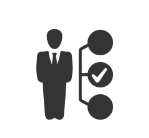 BÍRÁLAT
Az ügyfelet a fiók tájékoztatja a döntésről.
Hitelösszeg csökkentés: csak akkor, lehetséges ha JTM-et vagy belső szabályt sértene. 
Nem hitelképes ügylet elutasításra kerül a (3§) hitelképességnek való nem megfelelés és jogszabályi jogosultság miatt is. 
Elutasítás esetén az  igénylőket írásban tájékoztatjuk rendelet szerinti igénybevételi feltételek nem teljesülése esetén az  elutasítás indokáról, a  nem teljesülő igénybevételi feltételekről és a 8. § szerinti eljárásról is.
Ügyfeleink az elutasítás írásbeli tájékoztatás kézhezvételétől számított 15 napon belül feltételeknek való megfelelés megállapítása iránt kérelmet nyújthatnak be a  járási hivatalhoz. A  kérelemhez csatolni kell elutasításról szóló írásbeli tájékoztatást. A járási hivatal megkeresésére a hitelintézet 8 napon belül köteles megküldeni a járási hivatalnak a kölcsönkérelem elutasítását megalapozó iratok másolatát.
a Járási Hivatal a felülvizsgálati szerv.
Lobby/felülvizsgálat a Banktól semmilyen formában nem kérhető.
Szerződéskötés csak a MÁK visszaigazolását követően lehetséges, miszerint nincs máshol folyamatban BBVH igénylés!
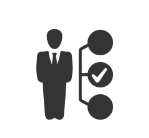 KÖLCSÖNSZERZŐDÉS ÉS TÖRLESZTÉS
Kölcsönszerződés és folyósítás
Csak az adott hitelintézet belső szabályai szerint hitelképesnek minősülő igénylőkkel köthető.
A szerződést aláíró igénylő házastársak a támogatott személyek.
Adott havi szerződést az adott hónap utolsó napjáig lehet aláírni, mert a kamat változhat, egyéb esetben érvénytelen lesz az aláírt szerződés!
Folyósítás az ügyfél számlájára történik, a hitel folyósításért díjat nem számítunk fel.

A hitel törlesztése:
A törlesztőrészlet a kamattámogatás időszaka alatt csak tőkét tartalmaz, ami mellett az ügyfél havi kezességvállalási díjat is köteles megfizetni. 
A törlesztőrészlet havi összege kizárólag a kamattámogatás időszakára értendően – a kezességvállalási díjjal együtt – nem haladhatja meg az 50.000 forintot.
Beszedése Budapest Bankos forint fizetési számláról történik.
Első esedékessége a folyósítást követő hónap 10. napja, amennyiben munkaszüneti napra esik, úgy az azt követő munkanap. A törlesztő részlet és kezességvállalási díj megfizetésének esedékessége minden hónap 10. napja. 
Késedelem esetén a Bank jogosult késedelmi kamatot felszámítani. 
90 napos késedelem esetén a hitel felmondásra kerülhet.
FOLYAMAT
Kiegészítő dokumentáció kérhető! 10 nap után is eredménytelen hiánypótlás esetén az igénylés elutasításra kerül.
ÜGYFÉLKÖZVETÍTŐ LAP
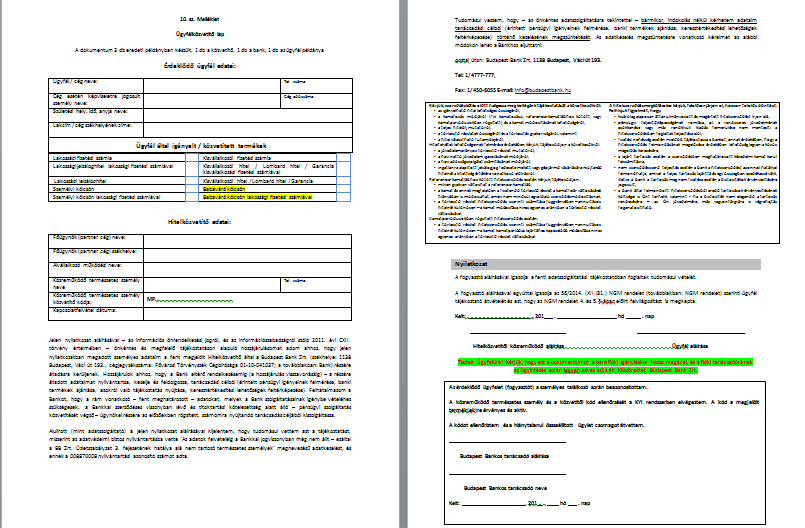 Alapdokumentum minden termékhez!
Alapdokumentum minden termékhez!
A dokumentum 3 db eredeti példányban szükséges, 1 db a közvetítő, 1 db a bank, 1db az ügyfél példánya.
39
CSOK ÉS OTK VÁLTOZÁSOK, FALUSI CSOK
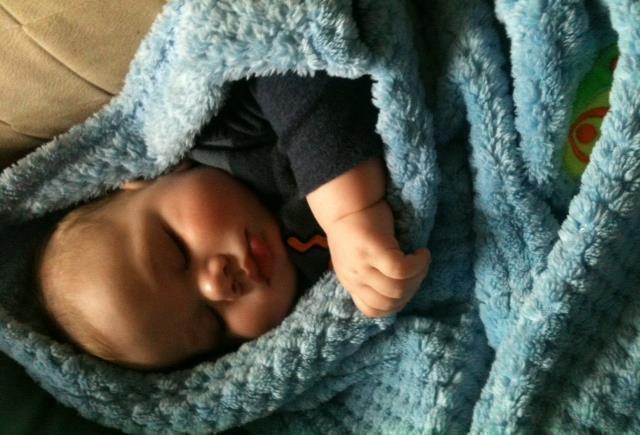 OTTHONTEREMTÉSI TÁMOGATÁS BŐVÍTÉSE I. – OTTHONTEREMTÉSI KAMATTÁMOGATOTT KÖLCSÖN HASZNÁLT LAKÁS VÁSÁRLÁSÁRA (17/2016. HASZNÁLT LAKÁSOS CSOK KORMÁNYRENDELET MÓDOSÍTÁSA) PIROSÍTVA AZOK A FELTÉTELEK, MELYEK MEGEGYEZNEK AZ ÚJ LAKÁS VÁSÁRLÁSÁRA VAGY ÉPÍTÉSÉRE NYÚJTOTT OTK FELTÉTELEKKEL
Cél: Használt lakás vásárlására
Hitelösszeg
2 gyermek – 10.000.000 Ft
3 gyermek – 15.000.000 Ft
Futamidő: 25 év
Kamatperiódus: 5 év
Kamatozás
Ügyleti kamat (bruttó kamat): 5 éves államkötvény 3 havi aukciós átlaghozam 130%+3%
Kamattámogatás mértéke: 5 éves államkötvény 3 havi aukciós átlaghozam 130% (éves értesítőlevélben tájékoztatni kell a Támogatott személyt a tárgyévben kapott kamattámogatás összegéről)
Ügyfél által fizetendő kamat: Ügyleti kamat-kamattámogatás=3%
Kamattámogatásra való jogosultság megszűnése
Ügyfél által fizetendő kamat=Ügyleti kamat (bruttó kamat)
Fedezetre vonatkozó szabályok: CSOK szabályok (fűthető fürdőszoba!)
LTV és DTI (JTM) szabályok: nincsen eltérés a standard szabályainktól
Igénylési feltételek
2 vagy 3 gyermek  megléte; 1 meglévő + 1 vállalt gyermek; 1 meglévő + 2 vállalt gyermek
2 vagy 3 gyermekes CSOK igénylése – CSOK feltételeknek való megfelelés
Egyik igénylő sem szerepel negatív eseménnyel a KHR-ben
OTTHONTEREMTÉSI TÁMOGATÁS BŐVÍTÉSE I. – OTTHONTEREMTÉSI KAMATTÁMOGATOTT KÖLCSÖNÖK HASZNÁLT LAKÁS VÁSÁRLÁSÁRA (17/2016. HASZNÁLT LAKÁSOS CSOK KORMÁNYRENDELET MÓDOSÍTÁSA) PIROSÍTVA AZOK A FELTÉTELEK, MELYEK MEGEGYEZNEK AZ ÚJ LAKÁS VÁSÁRLÁSÁRA VAGY ÉPÍTÉSÉRE NYÚJTOTT OTK FELTÉTELEKKEL
Nem támogatott személy hiteladós adóstársként a hitelképesség javítása érdekében
Nem lehet  másik OTK szerződője (később sem)
Ptk. szerinti közeli hozzátartozó
Nem létesít lakóhelyet a fedezeti ingatlanban
Hozzájárul adatainak átadásához a Járási hivatal és a Kincstár részére
Válás, élettársi közösség megszűnése, szereplő kivonás
Amennyiben a kötelemben maradó félre teljesült az igénylésnél a TB jogviszony: visszafizetési kötelezettség nem keletkezik, és fennmarad a kamattámogatás (támogatott kölcsön marad)
Amennyiben a nem a kötelemben maradó félre teljesült az igénylésnél a TB jogviszony: visszafizetési kötelezettség nem keletkezik, de kamattámogatásra való jogosultág megszűnik (piaci kölcsönné alakul)
Kivéve: ha a kötelemben maradó Adós a szerződésmódosítást megelőzően igazolja, hogy rendelkezett az elvárt TB jogviszonnyal a kölcsönkérelem benyújtását megelőzően.
CSOK VÁLTOZÁSOK – A 16/2016. ÉS A 17/2016. KORMÁNYRENDELETEK CSALÁDI OTTHONTEREMTÉSI KEDVEZMÉNY VÁLTOZÁSAIHASZNÁLT LAKÁS VÁSÁRLÁS, HASZNÁLT LAKÁS BŐVÍTÉS, ÚJ LAKÁS VÁSÁRLÁS, ÚJ LAKÁS ÉPÍTÉS – 2019.07.01-TŐL
CSOK összegének megállapításánál nem kell figyelembe venni:
2011. december 31. napját követően igényelt és az újabb támogatási kérelem benyújtásáig visszafizetett vissza nem térítendő állami támogatást (lakásépítési kedvezmény, lakásépítési támogatás, CSOK).
2011. december 31. napját követően igényelt és az újabb támogatási kérelem benyújtásáig visszafizetett megelőlegező kölcsönt.
Megelőlegezett CSOK
Ugyanazon fiatal házaspár akkor igényelheti, ha a korábbi gyermekvállalás teljesült.
Új partnerrel igényelhető megelőlegezett CSOK akkor is, ha korábbi partnerrel nem teljesült a gyermekvállalás.
Kiskorú gyermek örökölt tulajdona: a túlélő/örökbefogadó szülő újabb lakást vásárol vagy épít, akkor a gyámhivatal által engedélyezett mértékben a kiskorú gyermek is szerezhet a támogatott személy mellett tulajdont (korábban nem újabb, hanem új lakás volt nevesítve).
Megszűnik a 35 milliós vételárkorlát!
Megszűnik az 5 éven belül eladott ingatlan beforgatási kötelezettsége!
CSOK VÁLTOZÁSOK – A 16/2016. ÉS A 17/2016. KORMÁNYRENDELETEK CSALÁDI OTTHONTEREMTÉSI KEDVEZMÉNY VÁLTOZÁSAIHASZNÁLT LAKÁS VÁSÁRLÁS, HASZNÁLT LAKÁS BŐVÍTÉS, ÚJ LAKÁS VÁSÁRLÁS, ÚJ LAKÁS ÉPÍTÉS – 2019.07.01-TŐL (PIROSÍTVA A MINDKÉT KORMÁNYRENDELETBEN VÁLTOZÓ FELTÉTEK, HASZNÁLT LAKÁSOS FELTÉTELEK EZZEL A SZÍNNEL, ÚJ LAKÁSOS FELTÉTELEK EZZEL A SZÍNNEL JELÖLVE)
Ápolási díj mellé bekerül a gyermekek otthongondozási díja a TB jogviszony kiváltására
Nem kell vizsgálni (nem kell bekérni a kivitelezői szerződést), hogy ugyanazon számlakibocsátó által kiállított számlák ÁFA tartalma a 2 millió forintot eléri-e. 
Használt lakás bővítése esetén a bővítési munkák megkezdése (e-napló benyitása) előtt kiállított számla is elfogadható, amennyiben 6 hónapon belüli a bővítés megkezdéséhez képest.
Bármely állam társadalombiztosítási jogviszonya elfogadható
Bővítésnél elfogadható a kiskorú gyermek legalább 50%-t elérő (örökléssel szerzett) tulajdonjoga
Utólagos támogatás: bővítésnél nem kell vizsgálni, hogy az utólagos támogatás összege belefér-e a bekerülési költségbe
Támogatással érintett lakás 5 éven belüli értékesítésénél is lesz lehetőség a visszafizetés felfüggesztésére. 2 évvel lesz meghosszabbítható az 1 éves felfüggesztési idő, ha vásárlással szerez ingatlant.
CSOK VÁLTOZÁSOK – A 16/2016. ÉS A 17/2016. KORMÁNYRENDELETEK CSALÁDI OTTHONTEREMTÉSI KEDVEZMÉNY VÁLTOZÁSAIHASZNÁLT LAKÁS VÁSÁRLÁS, HASZNÁLT LAKÁS BŐVÍTÉS, ÚJ LAKÁS VÁSÁRLÁS, ÚJ LAKÁS ÉPÍTÉS – 2019.07.01-TŐL
Új lakás fogalmának változása: szakértői vélemény alapján meglévő alapra is lehet építkezni. Azaz alapozási munkálatok nélkül is megfelelhet az építés az új lakás fogalmának.
Építés esetén a hatósági bizonyítvány kiállítását követő 10 évre terjed ki a magyar állam jelzálogjoga.
Pontosítás a kérelem benyújtására vonatkozóan (nem érdemi változás, eddig is így jártunk el).
Két évvel lehet meghosszabbítani a támogatás felfüggesztését, ha vásárlással szerez ingatlant a támogatással érintett lakás 5 éven túli értékesítését követően.
Lakás vásárlás esetén lehetségessé válik a használatbavételit megelőző folyósítás, de ebben az esetben nem hívható  le kamattámogatás. Azaz ez azt jelenti, hogy  az ügyfél által fizetendő kamat megegyezik a kamattámogatás nélküli ügyleti kamattal (bruttó kamat). NEM KERÜL A BB ÁLTAL BEVEZETÉSRE!
OTTHONTEREMTÉSI TÁMOGATÁS BŐVÍTÉSE II. – „FALUSI” CSOK –17/2016. KORMÁNYRENDELET MÓDOSÍTÁSA (HATÁLYBA LÉPÉS: 2019.07.01. – BEVEZETÉSI DÁTUM 2019.09.01.)
A kormányrendelet mellékletében felsorolt (településlista) településen lévő ingatlan vagy tanya vagy birtokközponton lévő lakás
 vásárlására és korszerűsítésére vagy
vásárlására és bővítésére vagy
vásárlására és korszerűsítésére és bővítésére 
vagy meglévő
lakás korszerűsítésére vagy
lakás bővítésére vagy
lakás korszerűsítésére és bővítésére
lesz igényelhető.
Vásárlás esetén maximum a támogatás fele fordítható vásárlásra, a korszerűsítésre/bővítésre legalább a támogatás felét kell fordítani.
Meglévő lakás korszerűsítése/bővítése
1 gyermek esetén: 300.000
2 gyermek esetén: 1.300.000
3 gyermek esetén: 5.000.000
Vásárlás és korszerűsítés/bővítés
1 gyermek esetén: 600.000
2 gyermek esetén: 2.600.000
3 gyermek esetén: 10.000.000
Használt lakásos OTK-val, Babaváróval és piaci hitellel is kombinálható!
Amennyibe a Falusi CSOK igénylő otthonteremtési kamattámogatott hitelt is igényel, akkor az OTK hitelre is érvényes, hogy maximum a fele fordítható vásárlásra, a fennmaradó részt korszerűsítésre/bővítésre kell fordítani!
OTTHONTEREMTÉSI TÁMOGATÁS BŐVÍTÉSE II. – „FALUSI” CSOK –17/2016. KORMÁNYRENDELET MÓDOSÍTÁSA (HATÁLYBA LÉPÉS: 2019.07.01. – BEVEZETÉSI DÁTUM 2019.09.01.)
Ha az igénylő preferált kistelepülésen/tanyán vásárol vagy él, akkor  kötelezően „Falusi CSOK” igénylő lesz?
NEM!
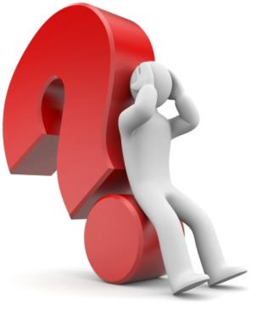 Az igénylő eldöntheti, hogy a Falusi CSOK feltételek szerinti 
támogatást igényel, vagy a használt lakás vásárlására vagy bővítésére irányadó feltételek szerinti CSOK feltételekkel igényel.
KÉRDÉSEK?
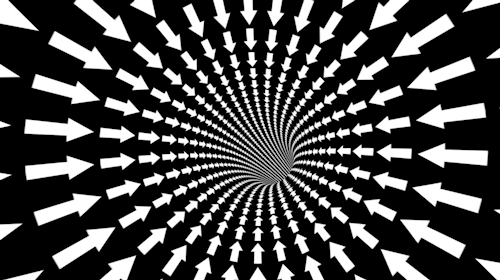 KAPCSOLATTARTÓ
HERCZOG MÓNIKA
+36 (20) 663 3828

monika.herczog@budapestbank.hu
PARTNERPORTÁL:
http://www.budapestbank.hu/export/partnerportal/index.php
Felhasználónév:  	bbpartner